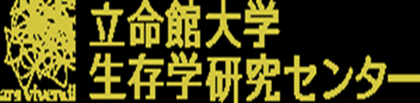 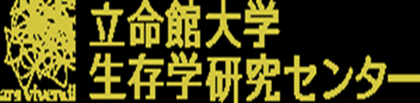 京都弁護士会 ・ 立命館大学生存学研究センター共催 シンポジウム優 生 思 想 と の 訣 別〜旧優生保護法被害からの人権回復に向けて〜優生保護法と障害者権利条約の審査長瀬修立命館大学生存学研究センター
2019年３月31日（日）
立命館大学朱雀キャンパスホール
障害者権利条約の審査過程
2
タイ国家人権委員会の報告（2015年8月）
25条（健康）、26条（ハビリテーション・リハビリテーション）
58．障害のある少女のリプロダクティブヘルスに対する権利は効果的に保護されていない。性的虐待から生じる望ましくない妊娠を防ぐための方法として、通常は不妊手術が推奨されている。しかしながら、そのようなアプローチは、人間の尊厳と障害者の権利の尊重に基づいていない。
59.提言：政府は、少女と障害のある女性の性的虐待を防ぐために必要な措置をとるべきである。障害のある子供のリプロダクティブヘルスおよび医療に関する決定は、成熟期に達したときに、適切な情報が与えられたときにのみ行われるべきである。
3
障害者権利委員会・事前質問事項（2015年9月）
21.障害者、特に知的障害および／または心理社会的障害のある人が、障害に基づいて、第三者の助言または要請に基づいて、強制的な不妊手術を受けないことを保証するために利用できる保護手段を示してください
4
タイ政府からの事前質問事項への回答（2015年11月）
タイ医学評議会からの患者の権利の宣言によると、「父親/母親または法定代理人は、18歳未満の子供の代わりに自分の権利を使用することができる」。これは、障害のある人が強制的な不妊手術を含む強制的な非自発的治療を受けないようにするために利用可能な保護手段を示すことができる。
5
タイの障害者組織のパラレルレポート(2016年3月）
76.ケーススタディ：家族、病院、および障害者団体と協力している一部の公立特別学校は、思春期の初期段階で知的障害、発達障害および心理社会的障害を持つ少女に日常的に強制的な不妊手術を行っている。
勧告案
強制的な不妊手術と強制的な治療を可能にする法律と規制は直ちに廃止されなければならず、条約に準拠した法律を施行するための効果的なメカニズムは、特に精神衛生法B.E２５５１（２００８）を改正することによって開発されなければならない。
タイ政府は、障害者に対する自立性、意志および好みを理解し尊重し、支援された意思決定を導入できるようにするために、心理教育、カウンセリングおよび介護者および親族への支援を提供しなければならない。
6
タイ政府への総括所見(2016年4月)
35. 委員会は、女性、女児、障害のある少年を含む障害のある人々が、強制的な不妊手術と中絶を含む非自発的な医療を受け続けていることを懸念している。
36. 委員会は、締約国が、女性、女児および男児を含む障害者を強制的な介入、特に不妊手術および中絶から保護するための効率的な措置を講じること、ならびに治療の自由、事前およびインフォームドコンセントに対する個人の権利を保証することを確保するよう勧告する。また、支援付き意思決定の仕組みが提供されることを勧告する。
7
障害者の不妊手術の問題を審査において指摘された障害者権利条約締約国リスト
クロアチア	1-4
パラグアイ	6 
オマーン	17 
ロシア	17 
スーダン	17 
モロッコ	17 
パナマ	17 
イギリス	17 
カナダ	17 
ホンジュ	17
8
障害者の不妊手術の問題を審査において指摘された障害者権利条約締約国リスト
イラン	17 
ヨルダン	17 
モルダウ	17 
ボリビア	17 
コロンビア	17 
グアテマラ	17 
アラブ連邦	17 
ウルグアイ	17 
チリ	17 
リトワニア	17 
セルビア	17 
スロバキア	17
9
障害者の不妊手術の問題を審査において指摘された障害者権利条約締約国リスト
タイ	17 
ブラジル	17 
ケニア	17 
モーリシャス	17 
カタール	17 
ウクライナ	17 
クック諸島	17 
クロアチア	17 
チェコ	17 
ドミニカ	17 
トルクメニスタン	17
10
障害者の不妊手術の問題を審査において指摘された障害者権利条約締約国リスト
ニュージーランド	17 
韓国	17 
メキシコ	17 
コスタリカ	17 
エルサルバドル	17 
アルゼンチン	17 
スペイン	17 
中国	23 
ペルー	23 
モンテネグロ	25 
イタリア	25
11